Kaygı nedir?
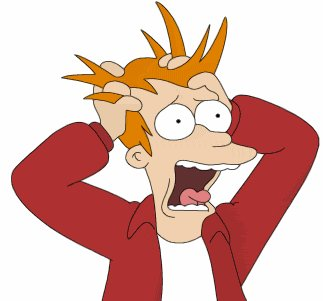 KAYGI; Herhangi bir stresli durumda yaşanan ve yaşamın doğal bir parçası olan duygudur.
Kaygı Düzeyi Ne Olmalı?
Kaygı Düzeyi Ne Olmalı?
Düşük ve yüksek kaygı da başarı oranı düşer.

Her insanda bir miktar kaygı olmalıdır. Çünkü kaygısız bir insan hiçbir şeyi ciddiye almaz.

Ancak aşırı kaygı durumu paniğe sebep olur. Başarılı ve mutlu olmanı engeller.
Sınav kaygısı ise...
Sınav öncesinde öğrenilen bilginin, sınav sırasında kullanılmasına engel olan ve başarının düşmesine yol açan yoğun kaygıdır.
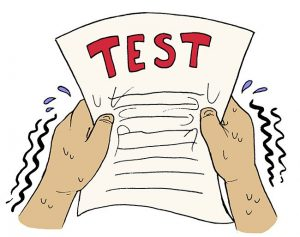 Sınav kaygısı her öğrencinin yaşayabileceği bir problemdir.
 Ancak,  aşılamayacak bir problem değildir!
Eğer sınav öncesinde yada sınav sırasında,
Kalp atışlarında hızlanma varsa, 
Hızlı nefes alıp-veriyorsan,
Terliyor veya titriyorsan,
Dilin damağın kuruyorsa,
Midenden şikayet ediyorsan,
Başın ağrıyorsa,
Yorgunluk belirtileri
Gergin, sinirli ve yorgun oluyorsan,
Telaşlanıyor ve dikkatin dağılıyorsa,
Huzursuz uyuyor, kabus görüyor ve
olumsuz düşünüyorsan
Sende sınav kaygısı olabilir.
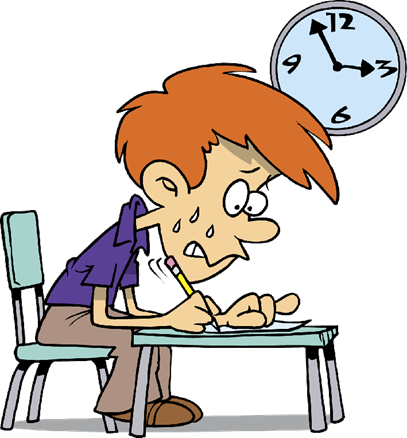 Peki, Neden Sınav Kaygısını Hissederiz?
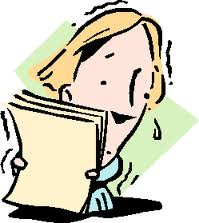 -Yanlış çalışma alışkanlıkları,
-Görev ve sorumlulukları erteleme,
-Zamanı iyi kullanamama,
-Başarısız olma ve değerlendirilme korkusu,
-Ailemiz ya da öğretmenlerimizin bizim mükemmel olmamızı istemeleri 
-Beklenti düzeyi  
(Aile, öğretmen, arkadaş, kendisi)
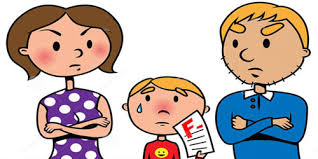 Sınav KaygısınınSebep Olduğu Duygular
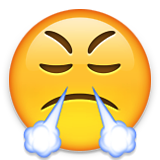 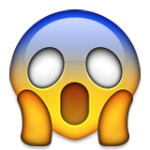 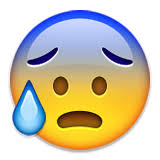 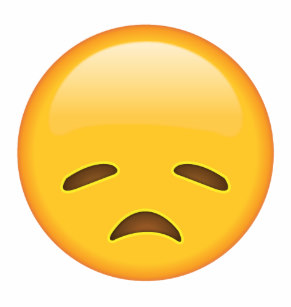 KIZGINLIK
KORKU
HAYAL KIRIKLIĞI
ENDİŞE
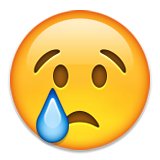 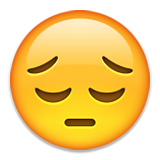 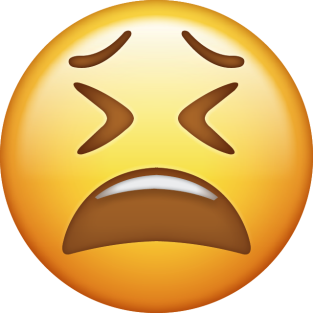 ÜZÜNTÜ
MUTSUZLUK
HUZURSUZLUK
SINAV KAYGISININ ETKİLERİ
Öğrenilen bilgiler transfer edilemez,
Okuduğunu anlama ve düşünceleri organize etmede zorluk yaşanır,
Dikkatte bir daralma ve azalma olur, dikkat sınavın içeriğine değil sınavın kendisine ve bağlı olarak yaşananlara odaklanır,
Zihinsel beceriler zayıflar, bilgilerin hatırlanmasını engeller,
Enerji tükenir ve israf edilmiş olur,
Fiziksel rahatsızlıkların ortaya çıkmasına neden olur.
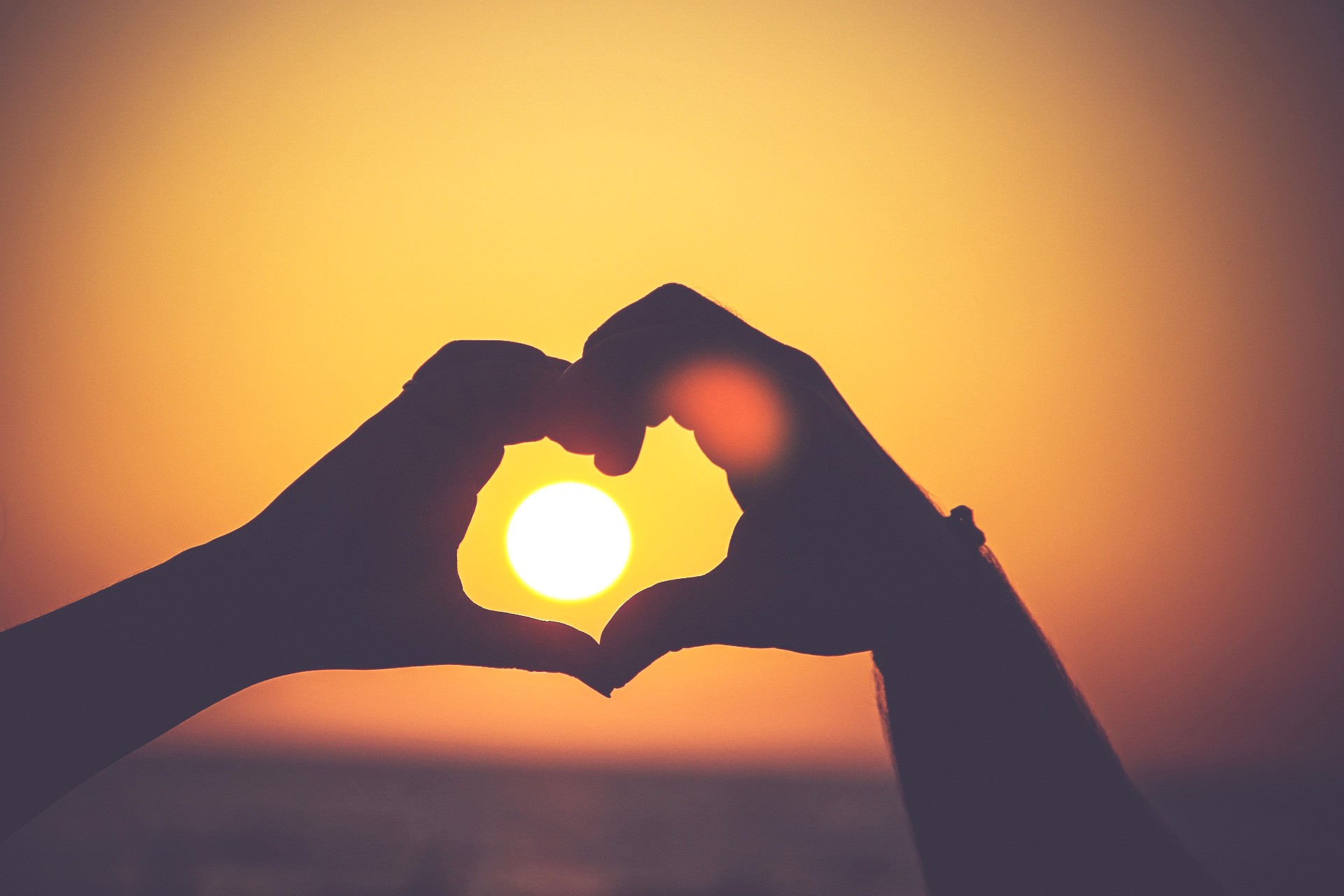 LGS de dahil olmakla birlikte, hiçbir şey sizden daha önemli değildir.. Tüm Öğrencilerimize başarılar diliyoruz ve sizi çok seviyoruz…
KOÇ REHBERLİK SERVİSİ